HOLD THE DATE
Southwest Primary and Community Care Apprenticeship Employer Event – Bristol
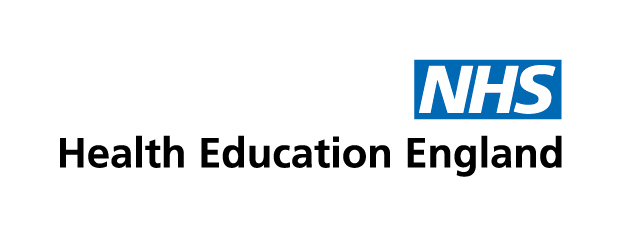 Wednesday 8th February 2023 
10:00 – 15:00
Venue – Leigh Court, Abbots Leigh, Bristol, BS8 3RA 

Target Audience: Practice managers, clinical and administrative primary/community care staff with responsibility for workforce, training, and upskilling – including primary care dental, pharmacy and social care. 

The event will cover key topics such as:

Apprenticeship Basics: find out about the benefits and the opportunity of apprenticeships in primary and community care
Apprenticeship Funding: find out about how to fund apprenticeship courses via the apprenticeship levy and levy transfers. 
Learn from peers: learn more from primary and community care speakers who have successfully implemented apprenticeships in their organisations 
Networking: enjoy a networking lunch and an opportunity to connect with peers and colleagues 

Book your place by emailing NHS Apprenticeships nhsapprenticeships@hee.nhs.uk

(Please state any dietary or access requirements)